UỶ BAN NHÂN DÂN THỊ XÃ MỘC CHÂU
TRƯỜNG TIỂU HỌC CHIỀNG SƠN
Tiết: Công nghệ 5
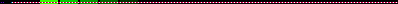 GV thực hiện: Phạm Tú Anh
Đơn vị: Trường Tiểu học Chiềng Sơn
Công nghệ
Bài 6:
SỬ DỤNG ĐIỆN THOẠI
Tiết 2
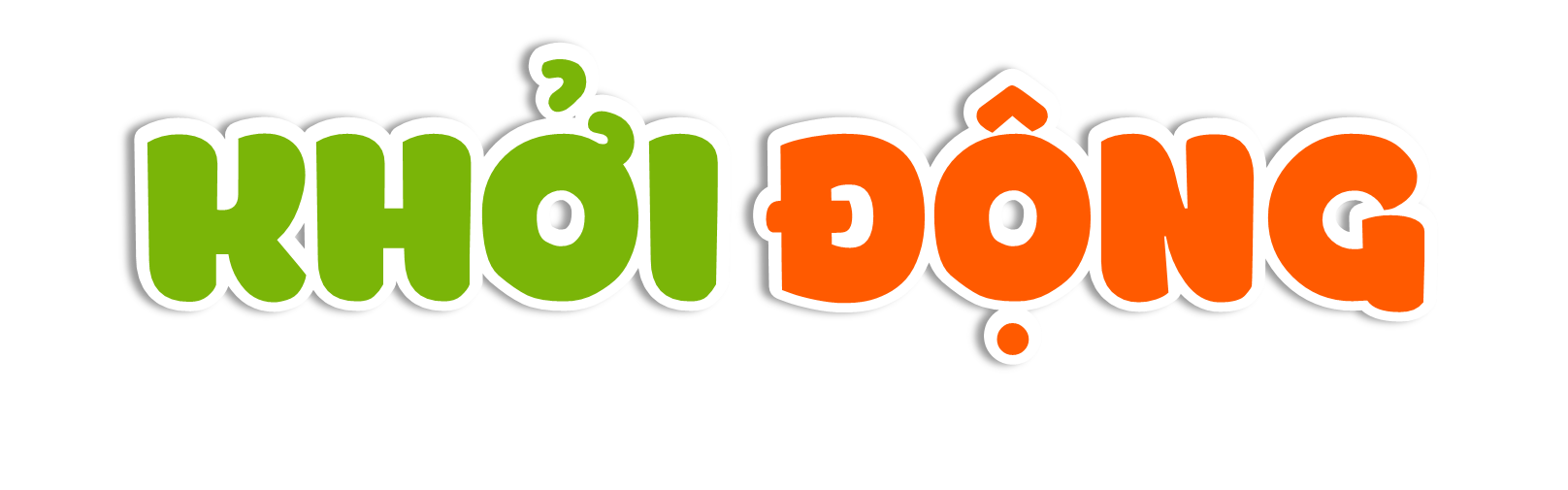 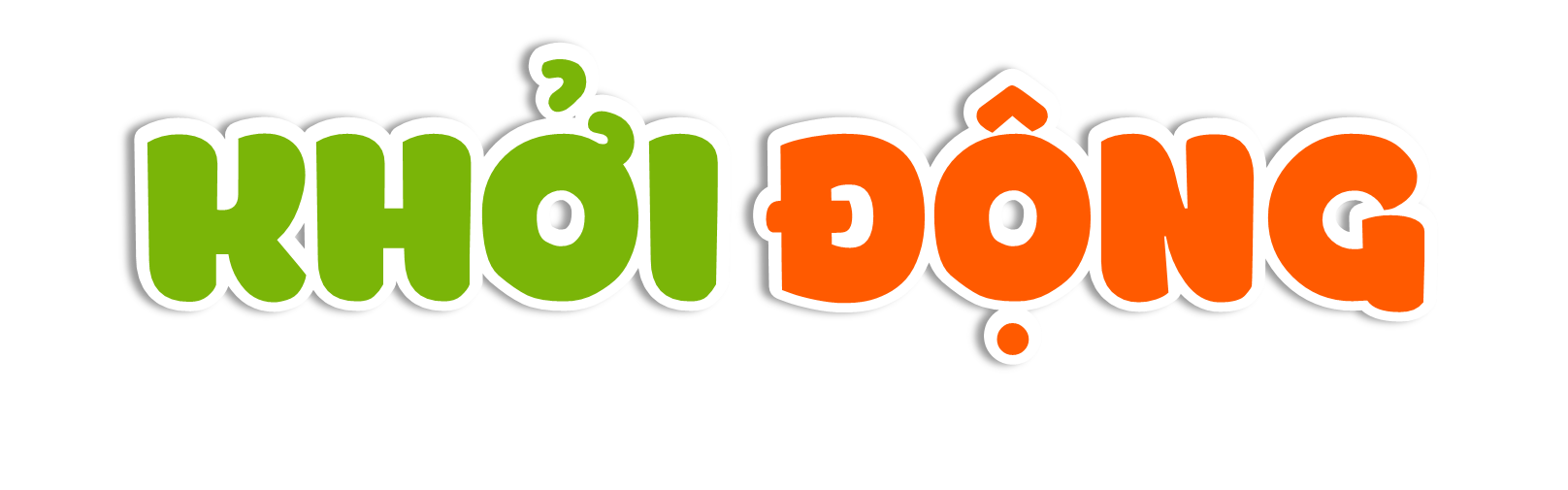 Nêu các bộ phận cơ bản của điện thoại di động màn hình cảm ứng?
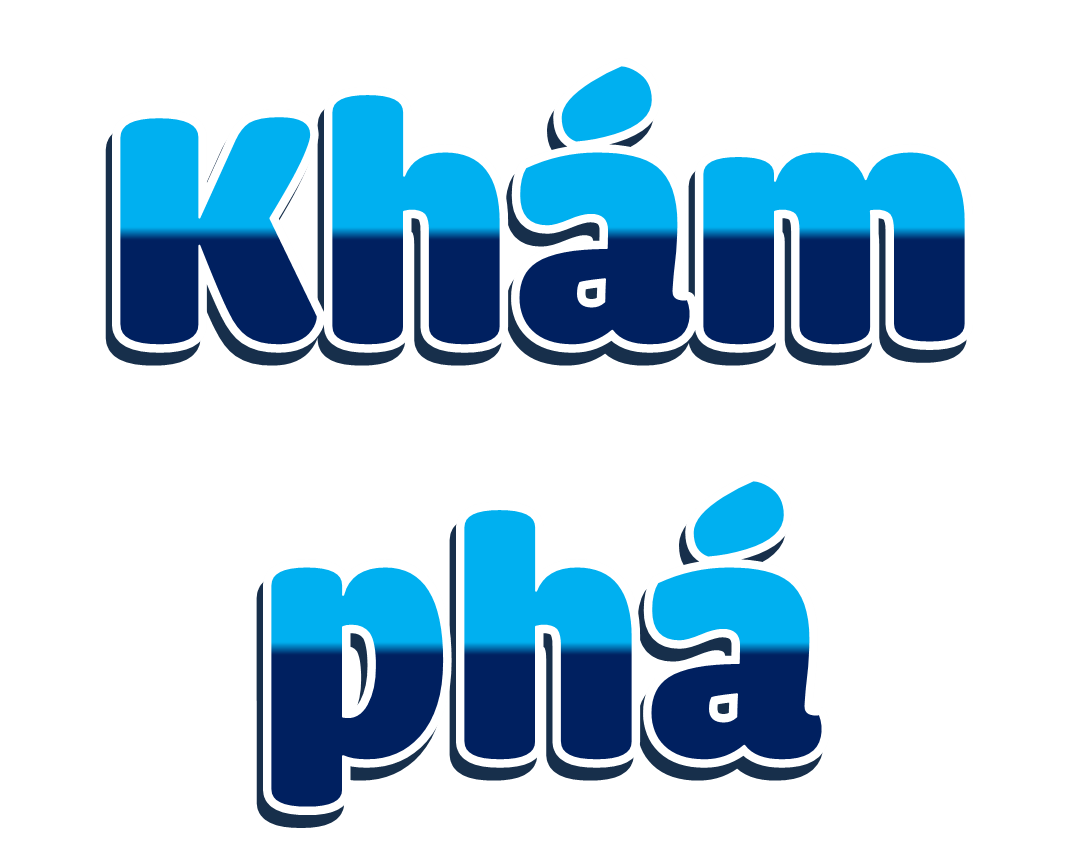 3. Một số biểu tượng cơ bản trên điện thoại
Dựa vào thông tin ở các thẻ dưới đây, hãy nêu ý nghĩa các biểu tượng hiển thị trên màn hình điện thoại có trong hình cho phù hợp.
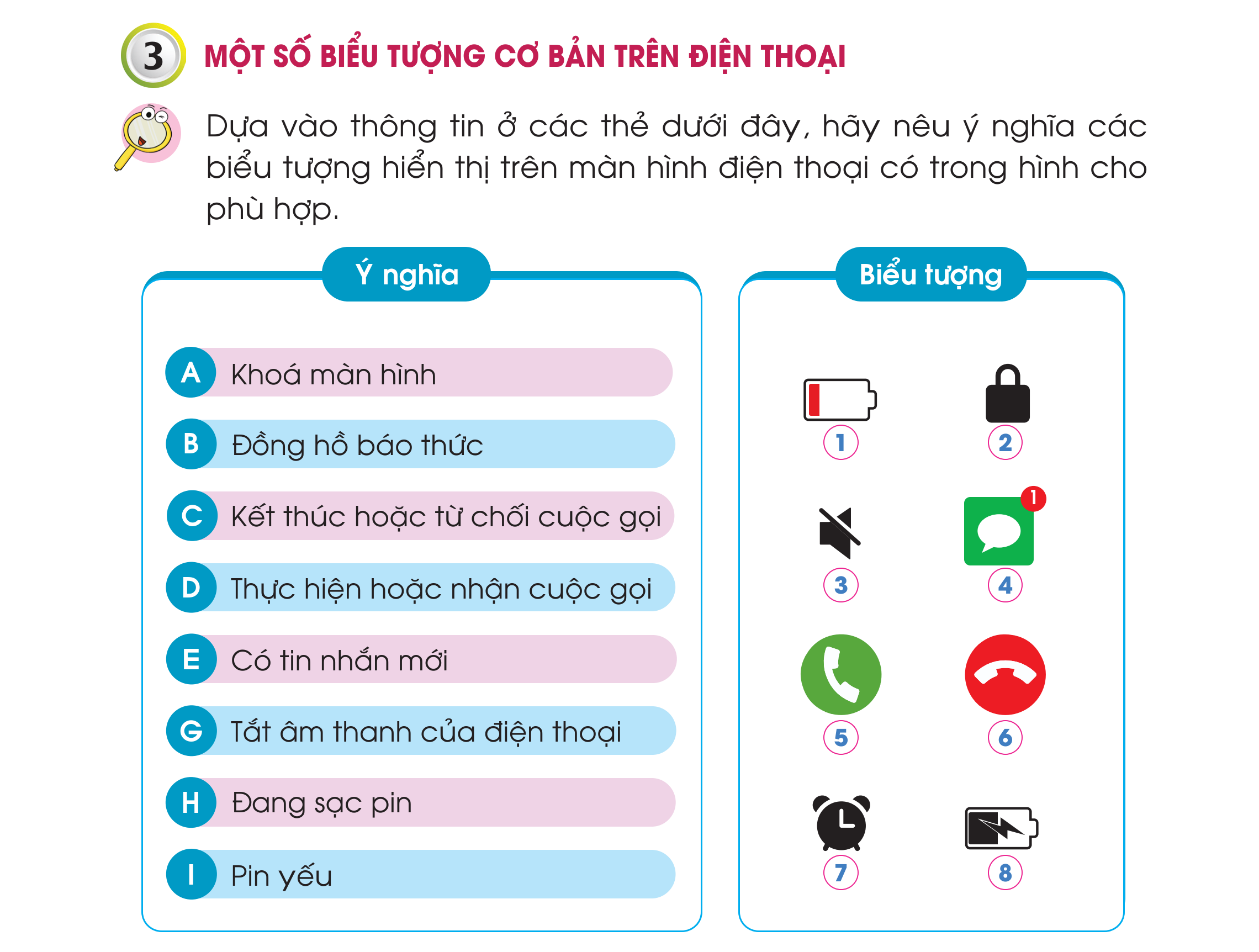 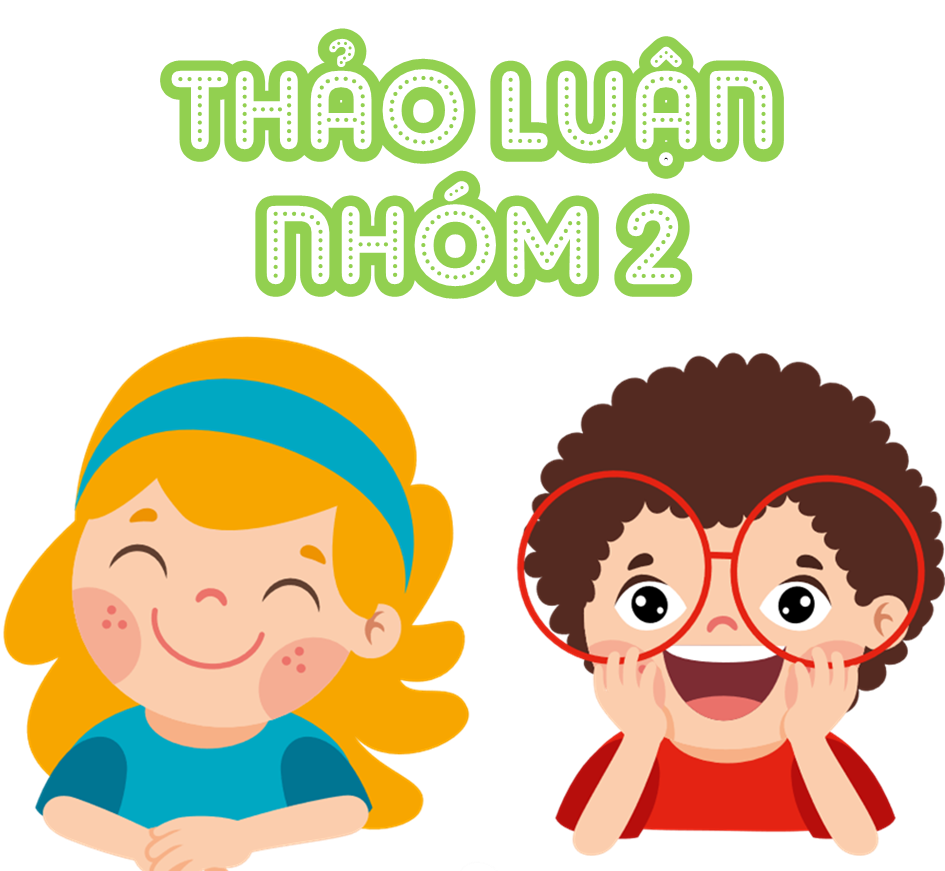 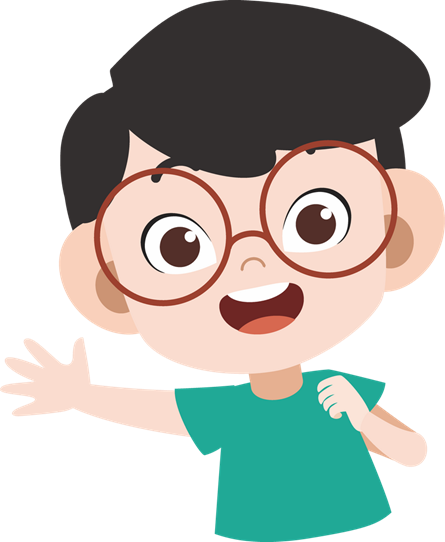 TRÒ CHƠI “NHANH VÀ ĐÚNG”
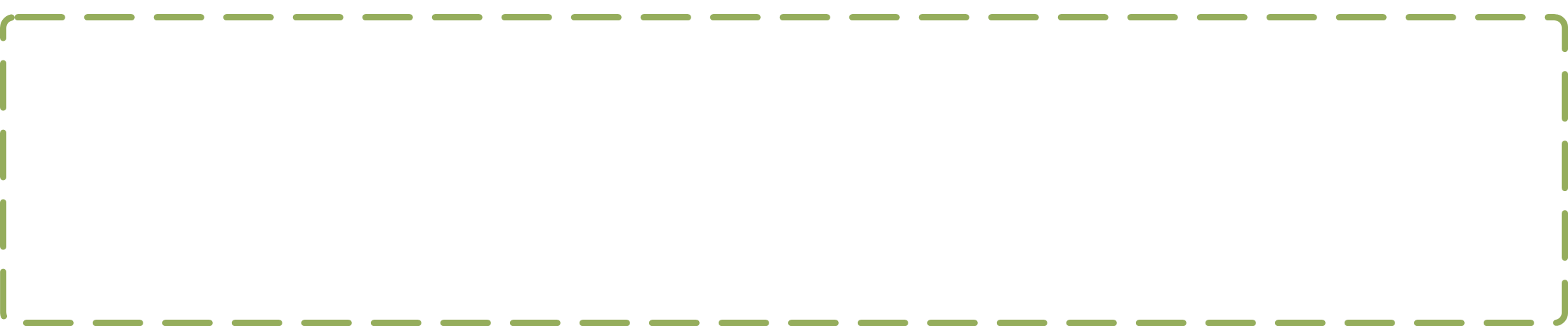 Em sẽ làm gì khi thấy các biểu tượng này trên điện thoại di động
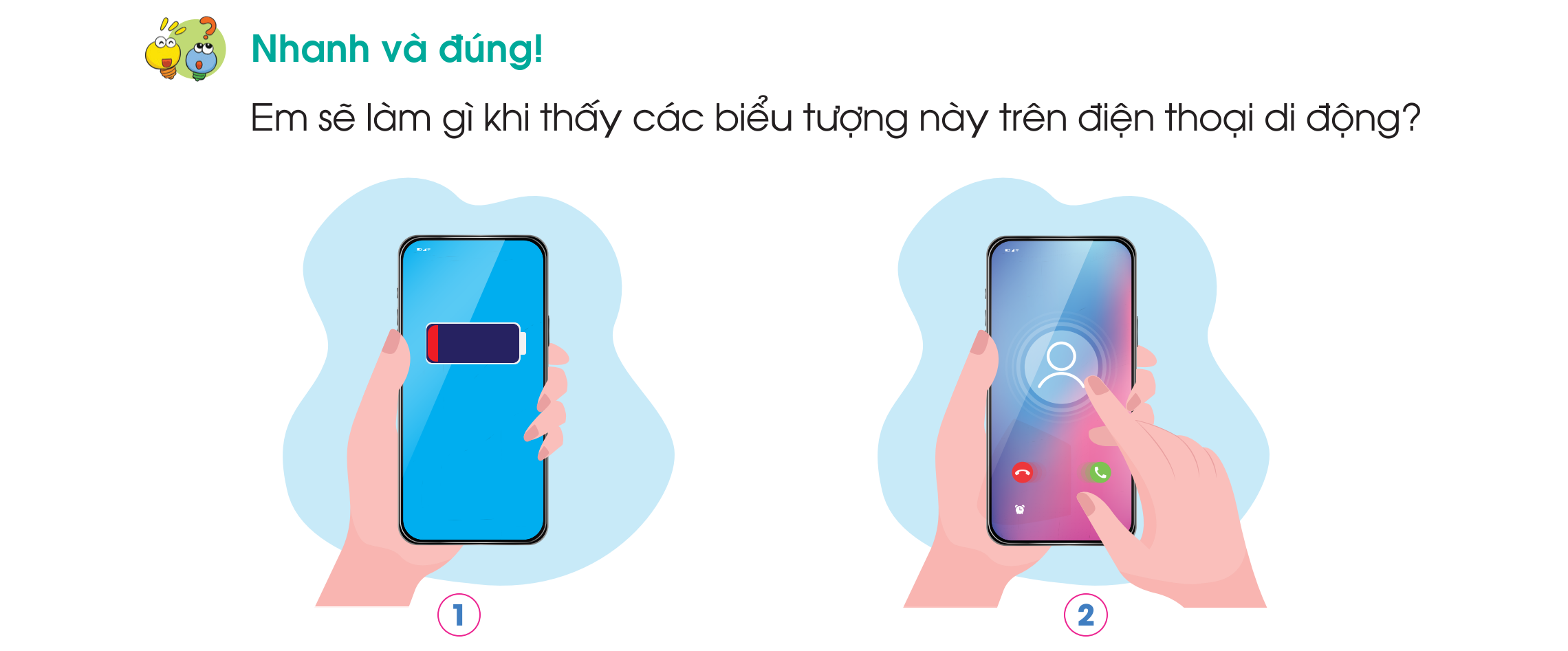 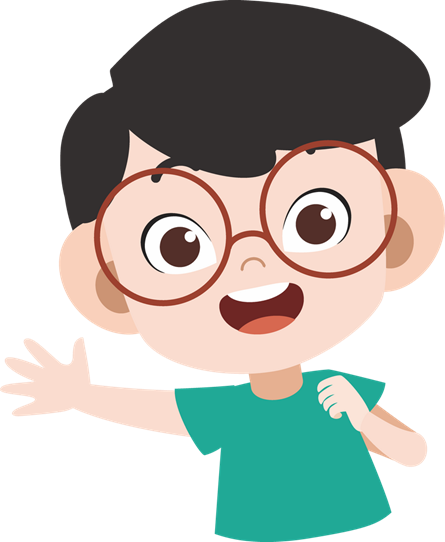 TRÒ CHƠI “NHANH VÀ ĐÚNG”
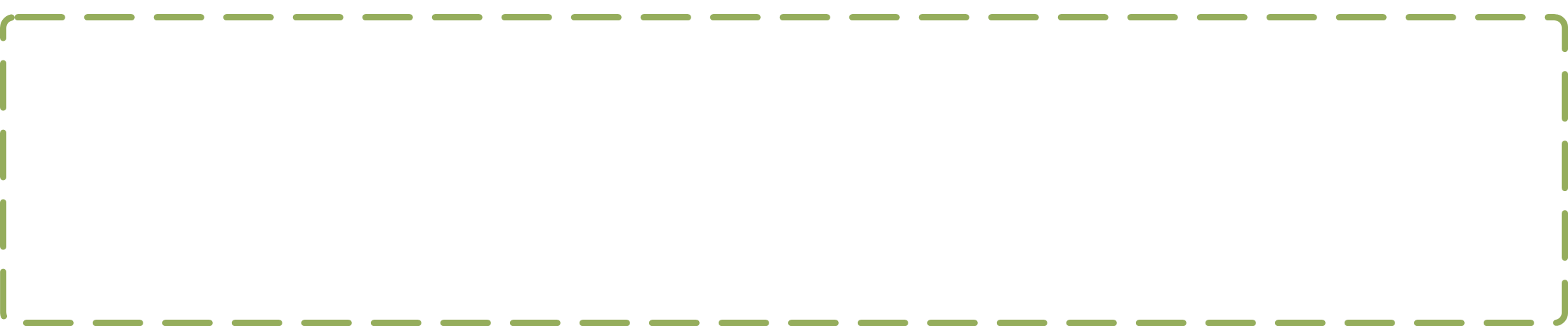 - Hình 1: Em sẽ tiến hành sạc pin điện thoại.
- Hình 2: Em sẽ tiến hành ấn phím gọi.
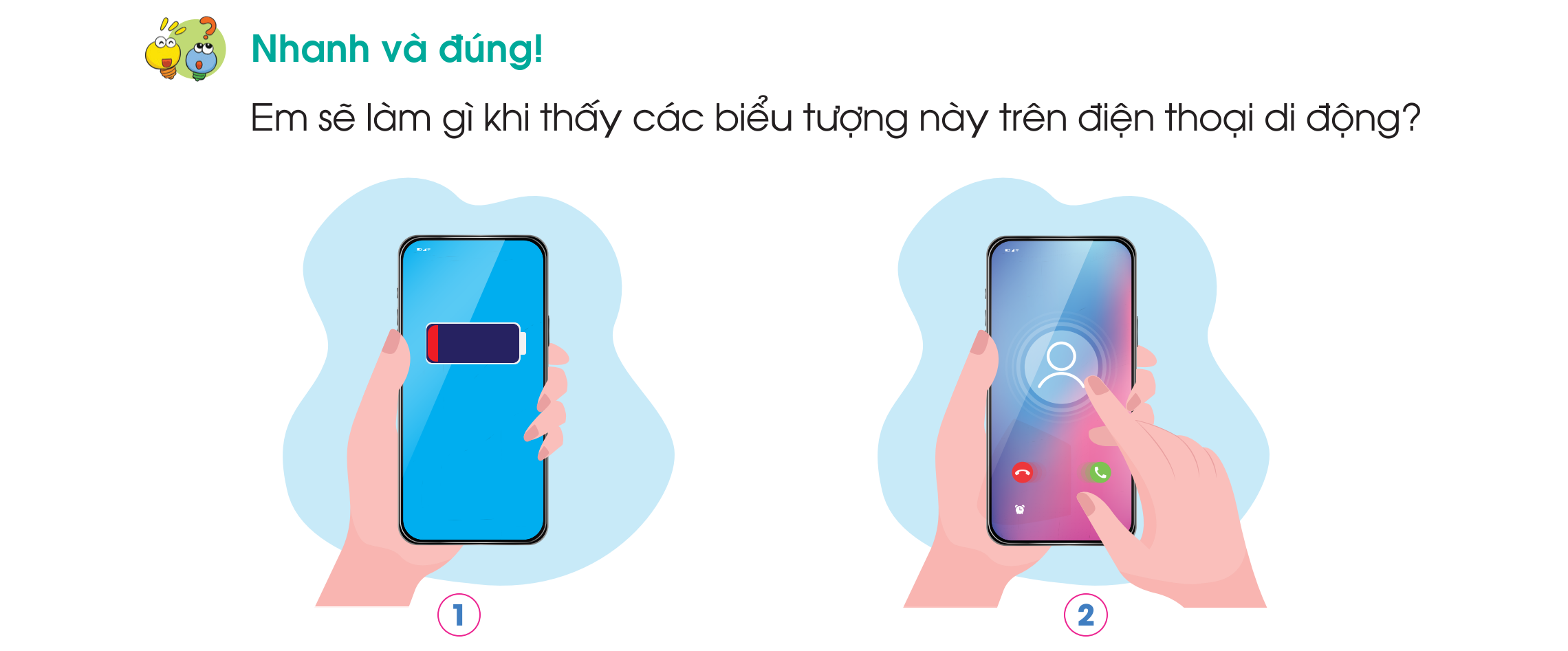 4. Số điện thoại cần ghi nhớ
Vì sao chúng ta nên nhớ số điện thoại của người thân trong gia đình?
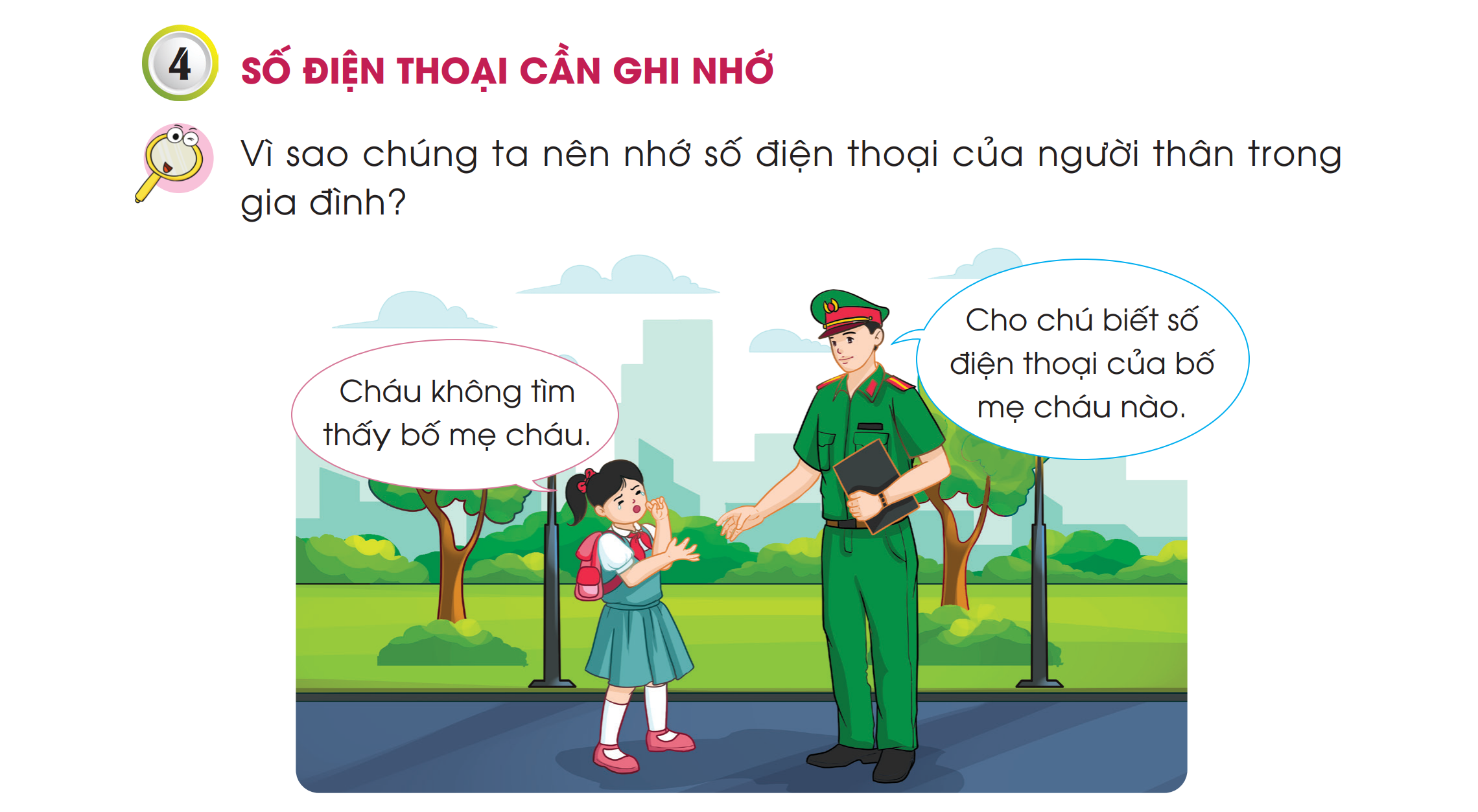 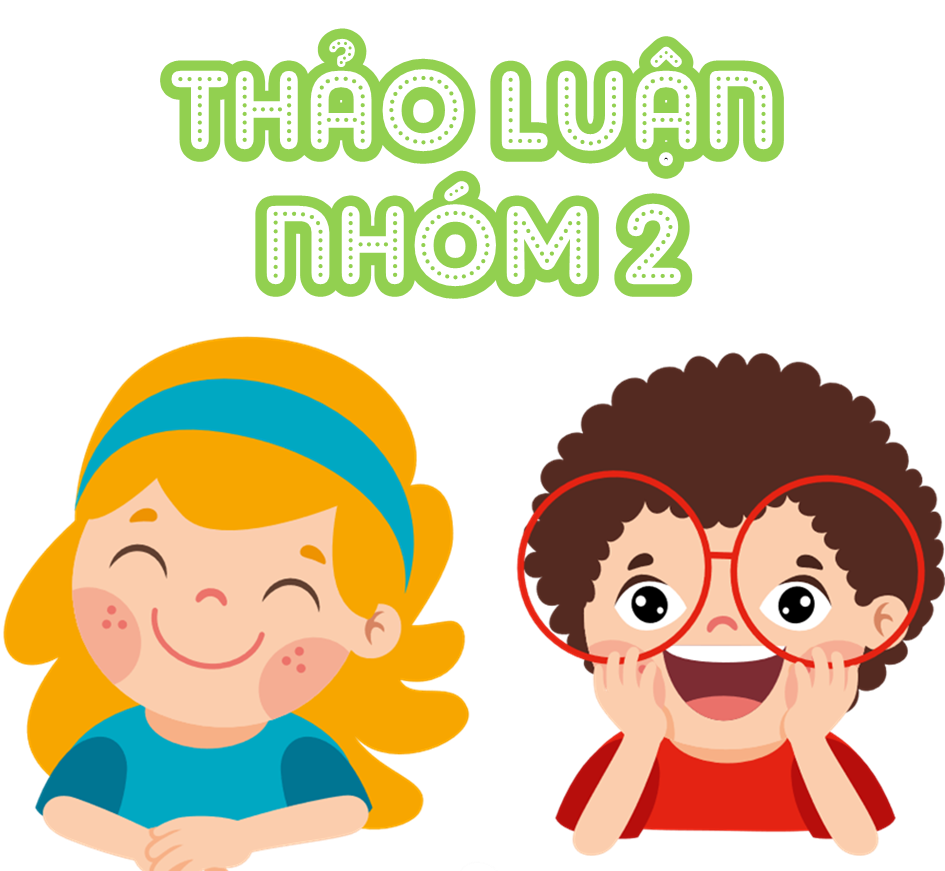 Vì sao chúng ta nên nhớ số điện thoại của người thân trong gia đình?
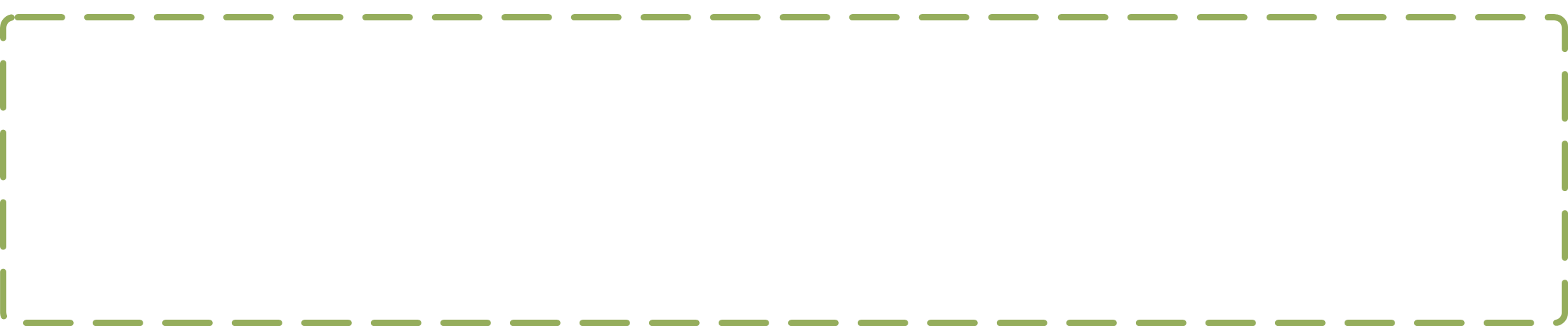 Cần nhớ số điện thoại của người thân trong gia đình để trong trường hợp chẳng may bị lạc có thể nhờ người lớn gọi điện đến người thân.
Dựa vào hình và thông tin gợi ý dưới đây, em hãy nêu ý nghĩa của các số điện thoại khẩn cấp
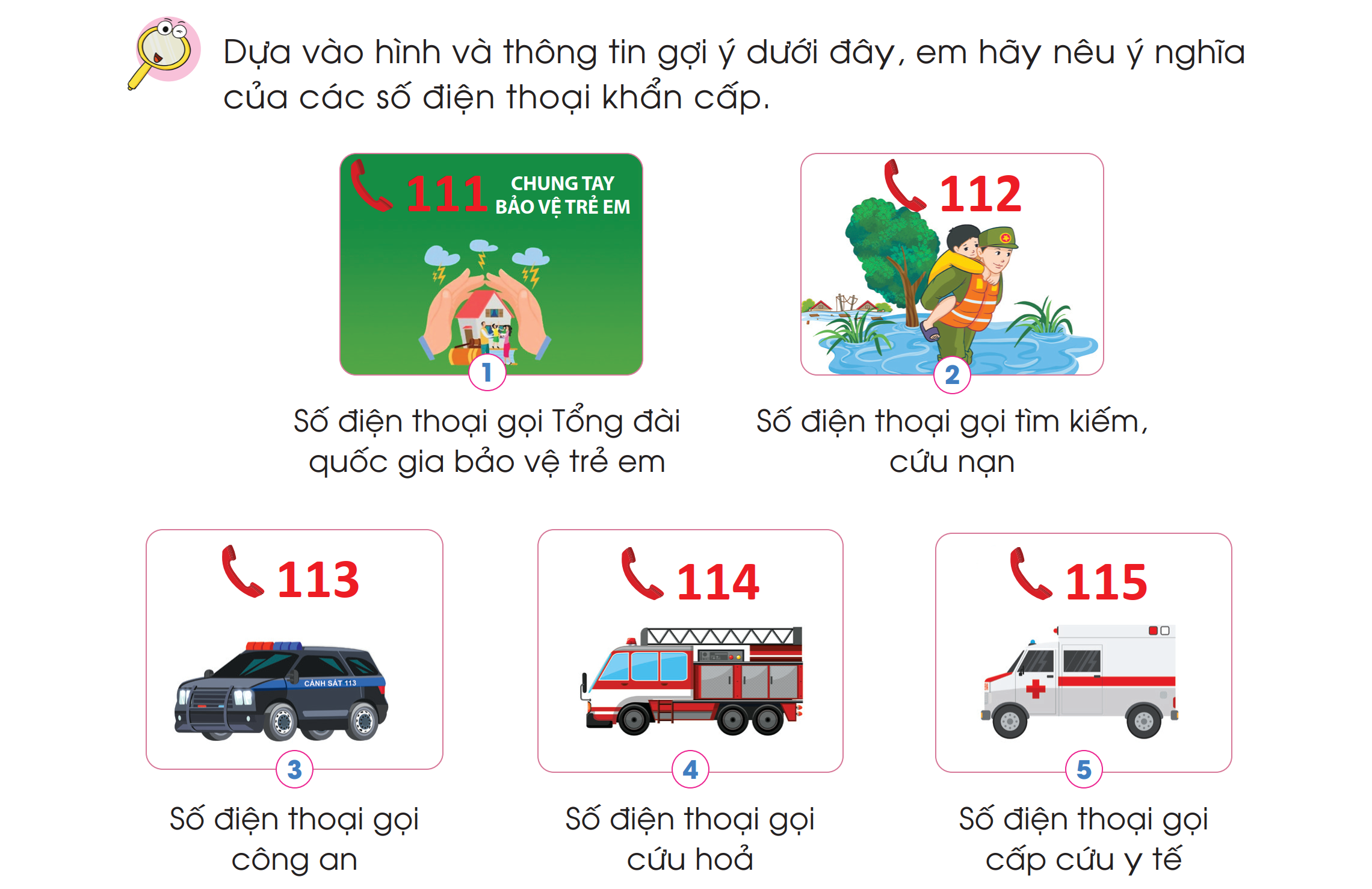 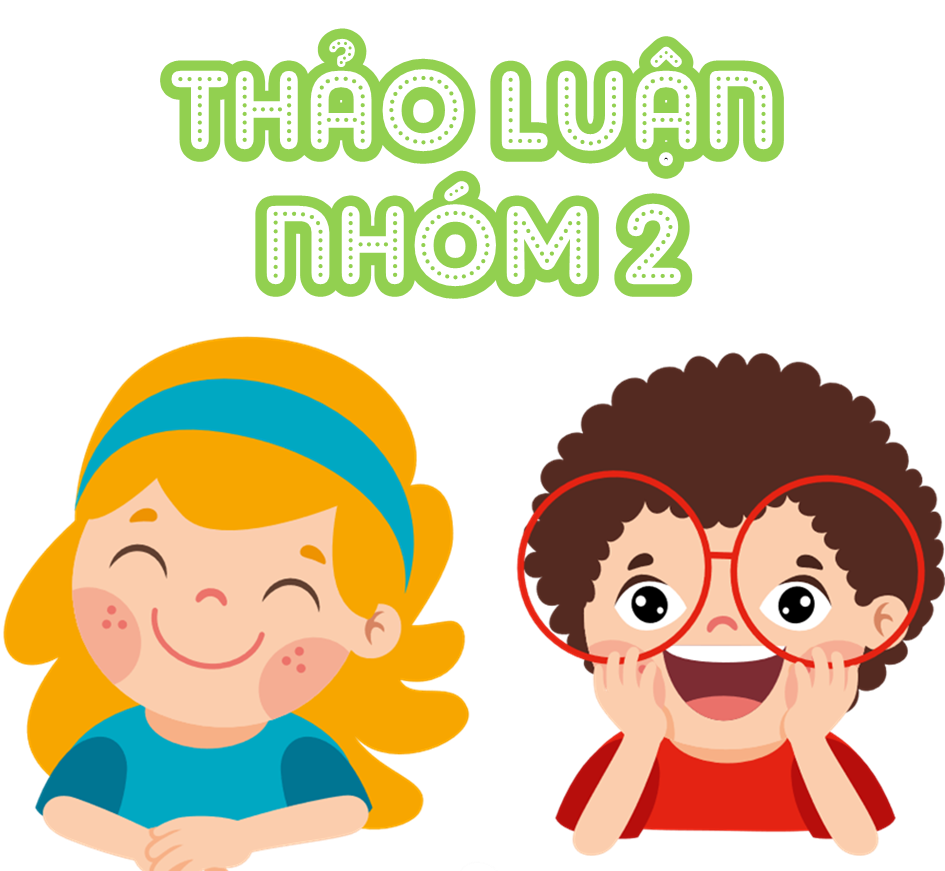 Dựa vào hình và thông tin gợi ý dưới đây, em hãy nêu ý nghĩa của các số điện thoại khẩn cấp
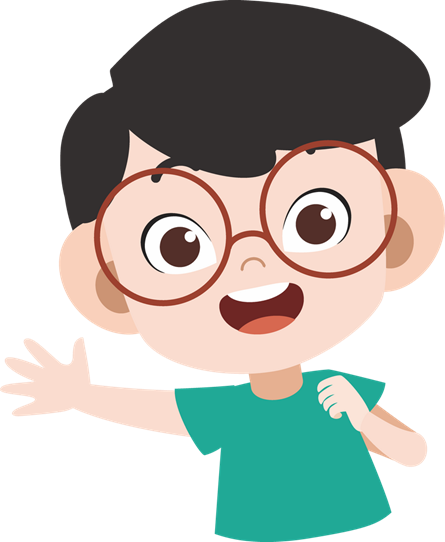 TRÒ CHƠI “NHANH VÀ ĐÚNG”
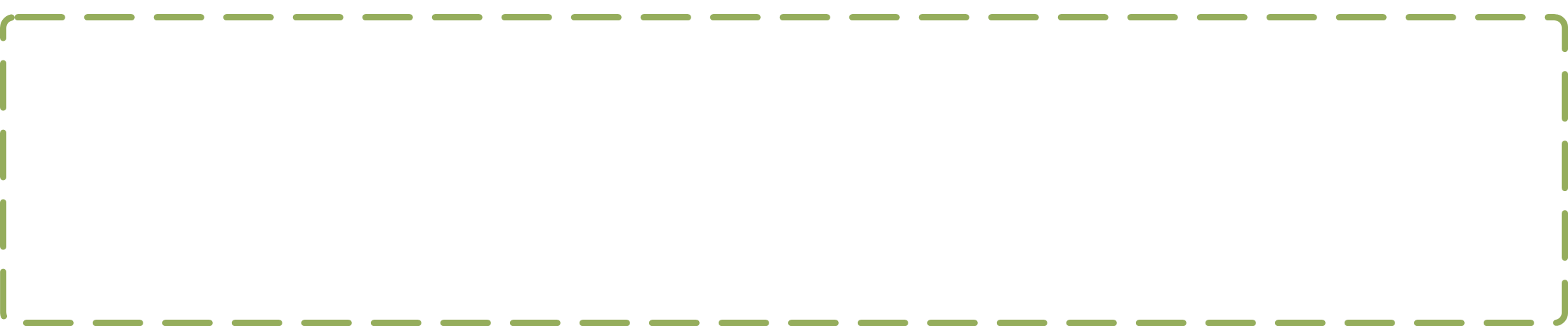 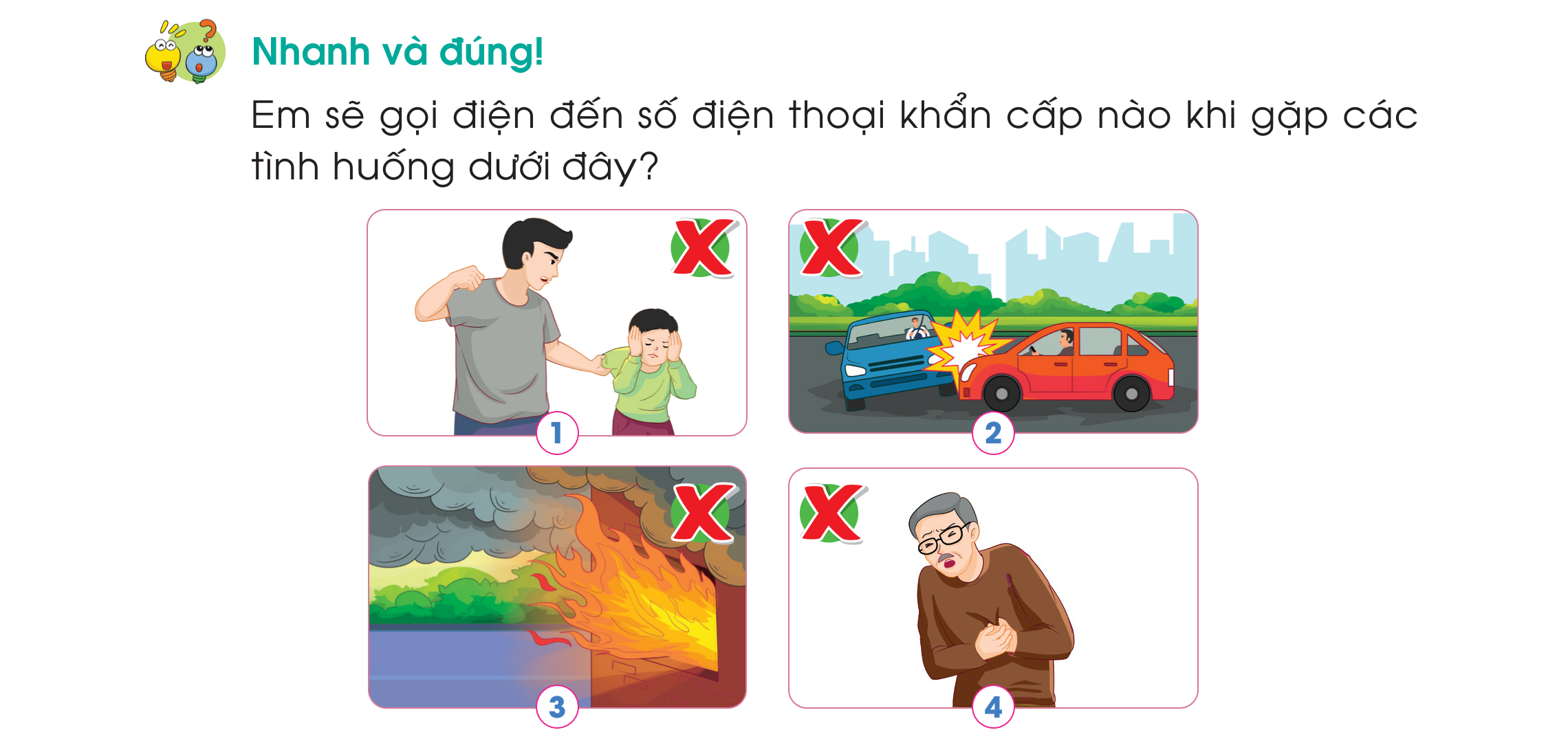 Em sẽ gọi điện đến số điện thoại khẩn cấp nào khi gặp các tình huống dưới đây?
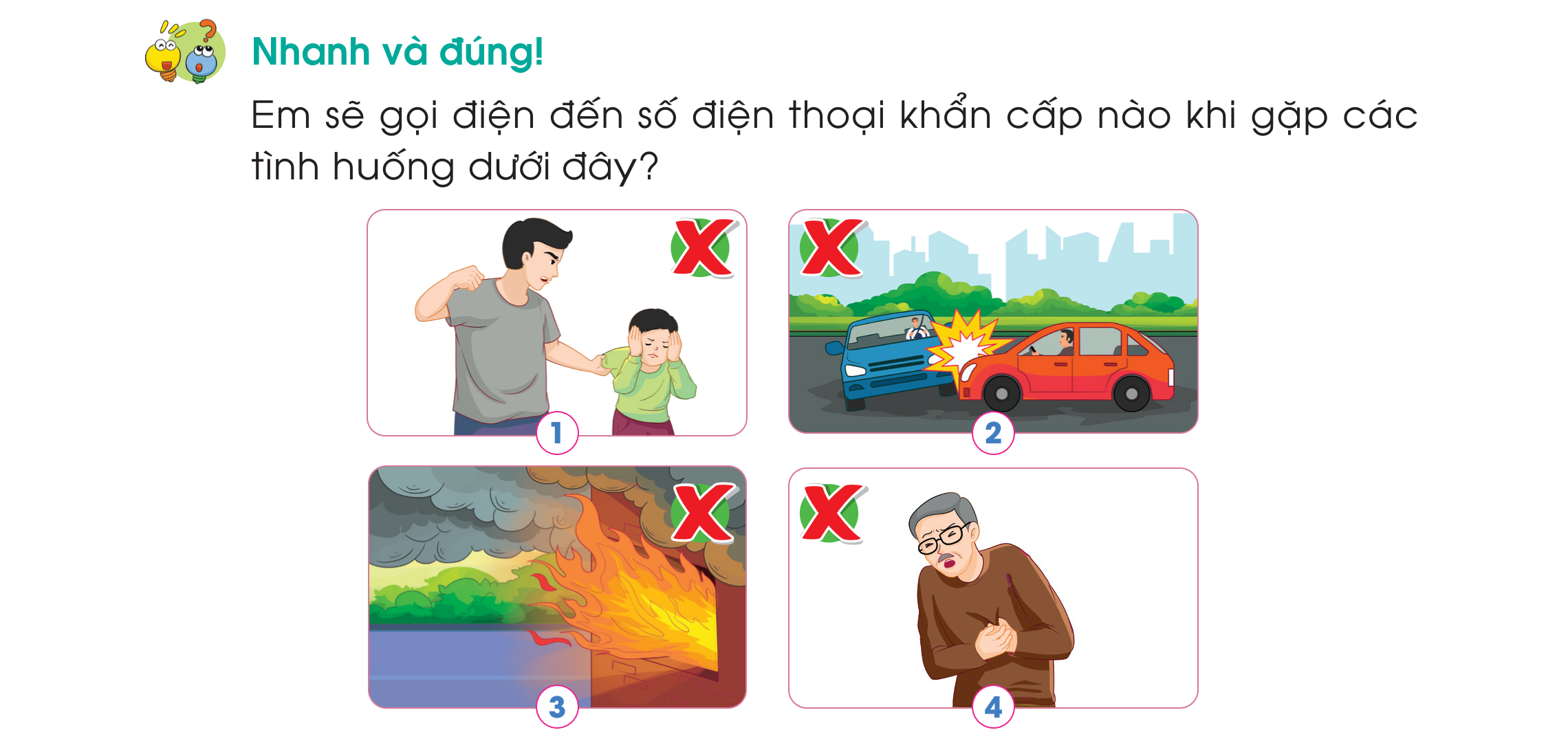 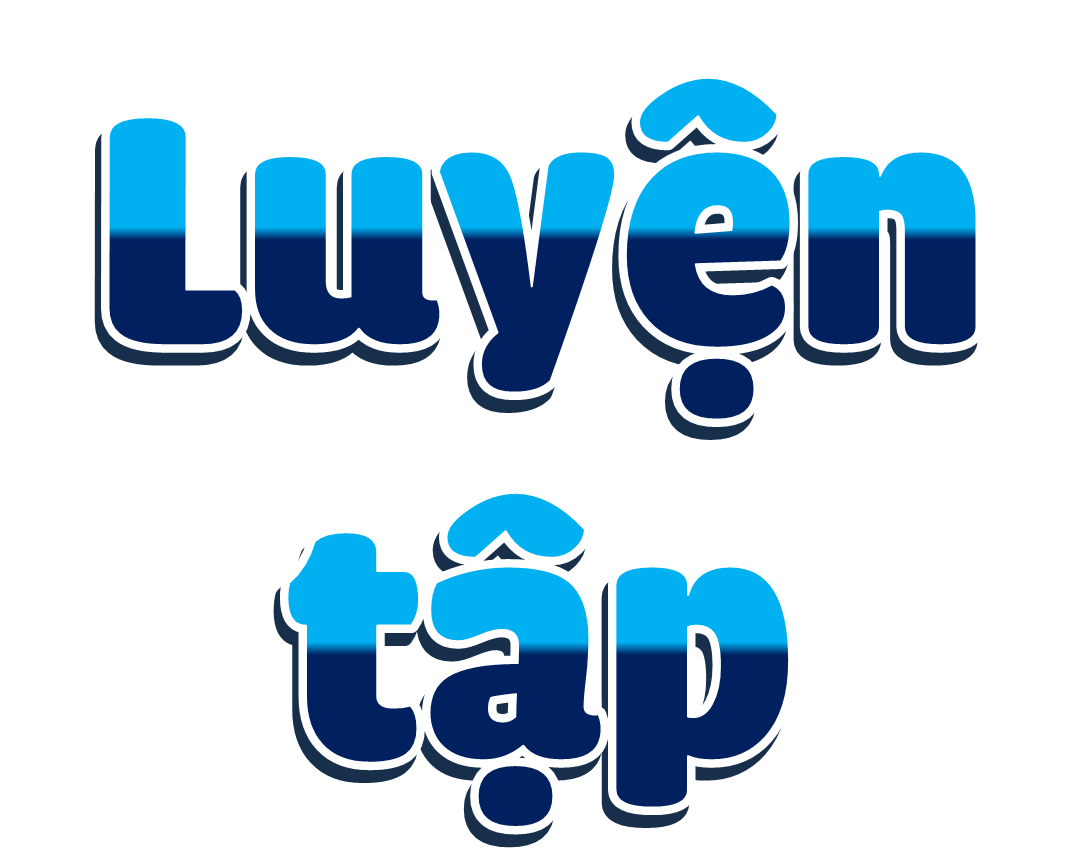 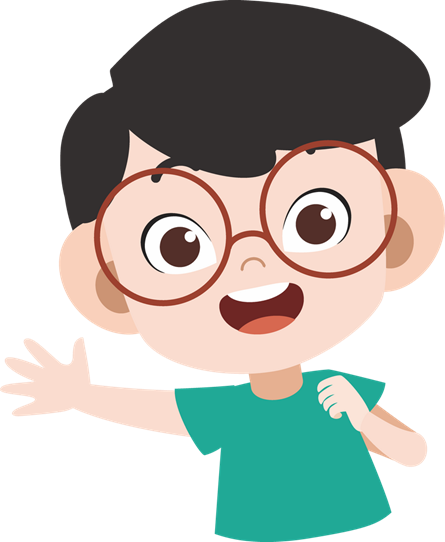 AI NHỚ NHIỀU HƠN?
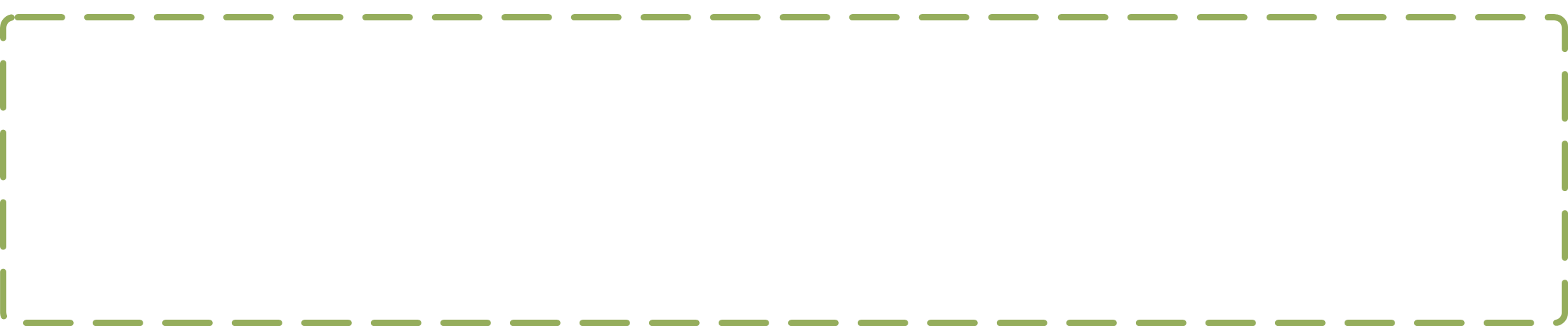 Hãy ghi lại các số điện thoại của người thân và số điện thoại khẩn cấp mà em nhớ
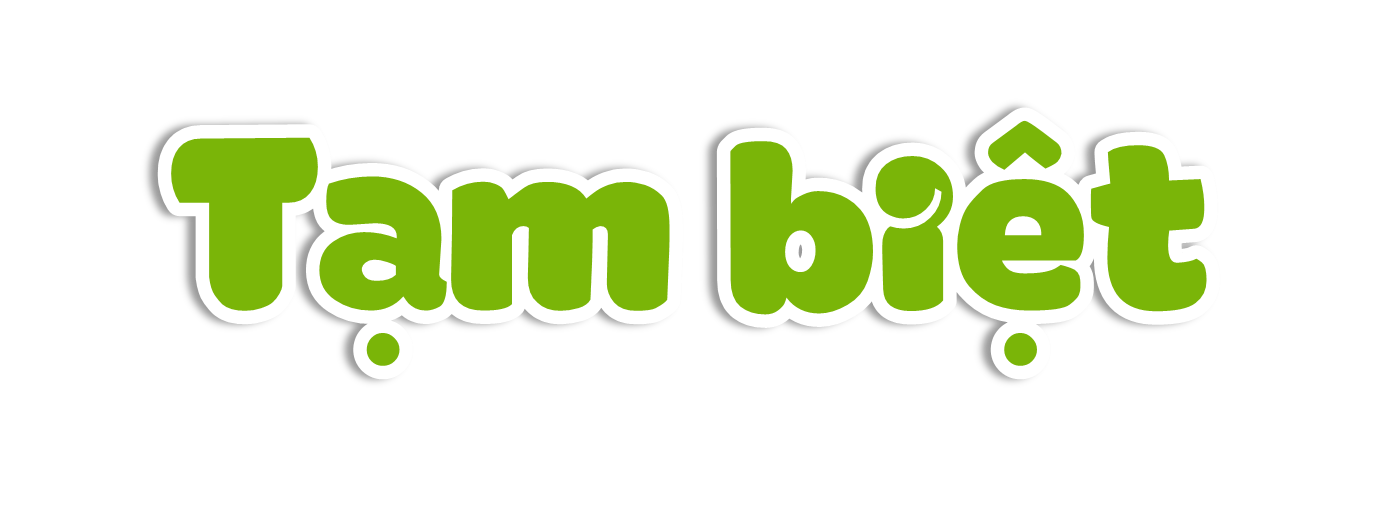